Richtlinie zur Förderung der gemeindeübergreifenden Zusammenarbeit zur Begleitung des demografischen Wandels im Landkreis Havelland
Worum geht es?
Vortrag Sabine Kosakow-Kutscher
Demografie-Referentin LK HVL
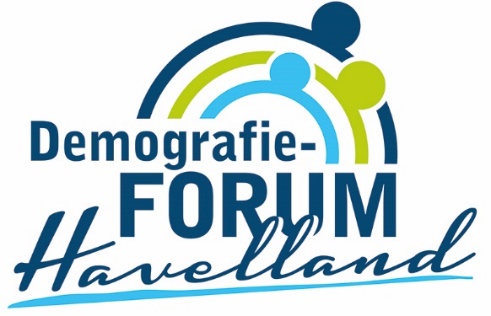 Ziel der Förderung

Minderung der negativen Folgen des Demografischen Wandels
Gemeindeübergreifende Zusammenarbeit
4 Förderschwerpunkte
Im Landkreis Havelland gemeinschaftlichen Zusammenhalt 
Nachhaltigkeit
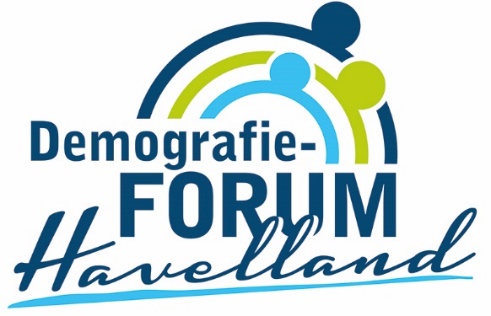 4 Förderschwerpunkte
Gesundheit
Unterstützung Ehrenamt
Quartiers- und Dorfentwicklung
Niederschwellige Mobilität

Förderhöhe
i. R. max. 5.000 EUR/ Projekt
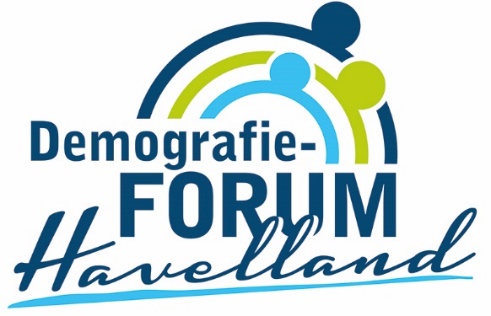 Was ist förderfähig?
Kleine bauliche Investitionen (z. B. Herrichtung von öffentlich zugänglichen Begegnungsmöglichkeiten, Errichtung eines Pavillons, …),
Ausstattungen (z. B. für Begegnungsstätten, …),
Beratung (Honorare z. B. für Projektberatung und Beratung zu Fördermöglichkeiten, …),
Projektbezogene Öffentlichkeitsarbeit (z.B. Banner, Flyer, Plakate, Modernisierung Homepage, …),
Kleine Digitalisierungsprojekte (z. B. App für Mitfahrgelegenheiten, …),
Investitionen zur Stärkung der Mobilität (z. B Maßnahmen zur Erhöhung der Barrierefreiheit, …),
Stärkung von Vereinen zur Schaffung eines Demografie festen Angebotes
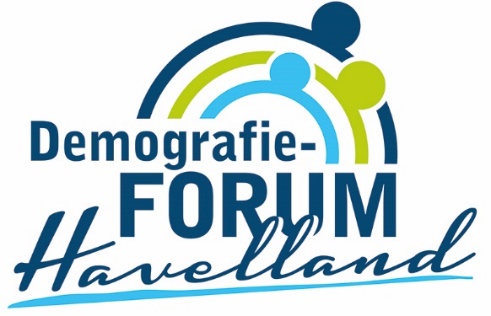 Die Besonderheit

Voraussetzung für die Förderung ist die Zusammenarbeit mit mind. 2 weiteren Gemeinden/ Quartieren bzw. Akteuren daraus.

Sie treten in einen Erfahrungsaustausch 

Projektstruktur
Unterschiedliche Projekte zu einem Förderschwerpunkt
Gleiche Projekte zu einem Förderschwerpunkt
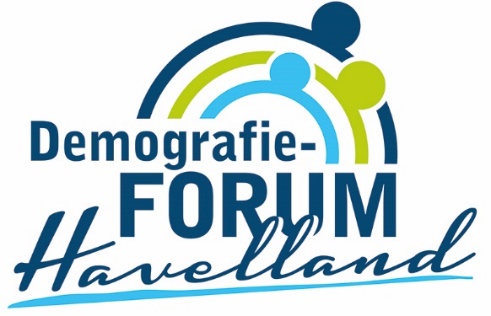 Wer kann Anträge stellen?

die Partner im Demografie-Forum inklusive ihrer Ortsteile und Quartiere
lokale Akteure im Einvernehmen mit der jeweils zuständigen Gebietskörperschaft
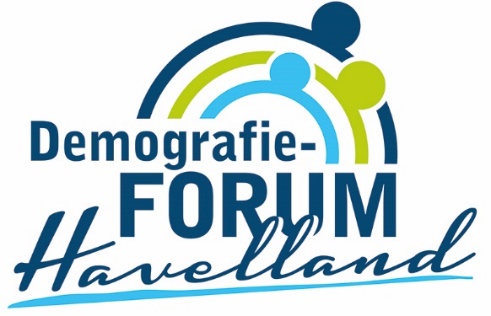 Das Prozedere

Antragstellung an die GS des Demografie-Forums (Demografie-Referentin) zu 1 Termin/a
31.03. 
Ca. 3-4 Wochen danach entscheidet der LAS  ZWB an ZWE
Beratung zu Förderfragen durch die GS
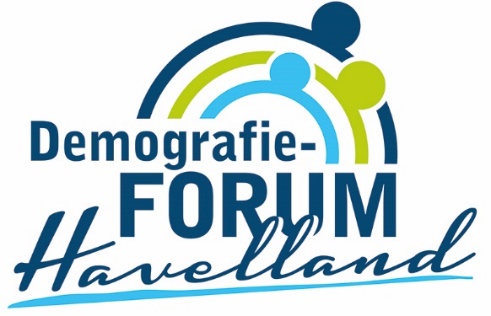 Was gibt es Neues?
Plaketten, die auf die Förderung des Demografie-Forums sind ab sofort Pflicht (Dateien auf der Homepage)
Für Bänke ist eine Patenschaft zur Pflege abzuschließen
Neue Unternehmen für individuelle Bänke werden gesucht/ gefunden
Weiterentwicklung des Projektes mit dem TV HVL in Arbeit
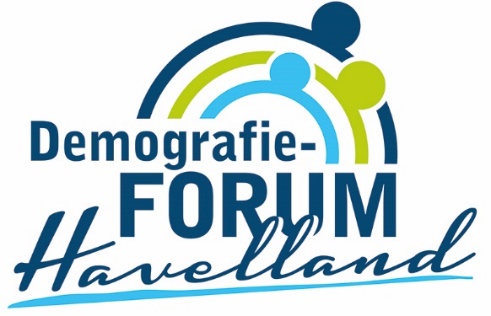 Was gibt es Neues?
Ab sofort sind Projekte / Kochgruppen zur Verstetigung der Küchenpartie im LK HVL förderfähig
Ein vorausgefülltes noch einfacheres Antragsformular
Kein Kostenvoranschlag notwendig  Pauschalbeträge als Zuwendung  Kosten sind bei Abrechnung nachzuweisen
Zusätzliche Förderung von Küchenausstattung möglich bis 1.000 EUR
Teilnahme an zentral organisierten Erfahrungsaustauschen der Küchenpartie im LK HVL  möglich
Gute Beispiele aus der Praxis im LK HVL schon vorhanden
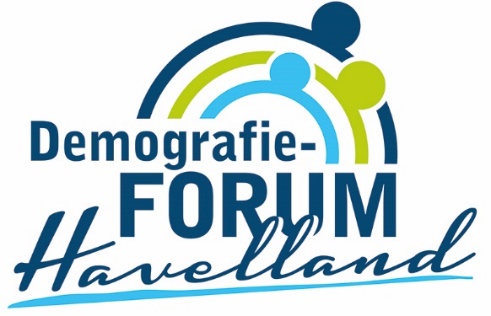 Was gibt es Neues?

Die Frist zur Antragseinreichung wurde 2024 bis zum 12.04.2024 verlängert!

FRL endet derzeit am 31.12.2024  Laufzeitverlängerung für weitere 5 Jahre wird dem LAS vorgeschlagen
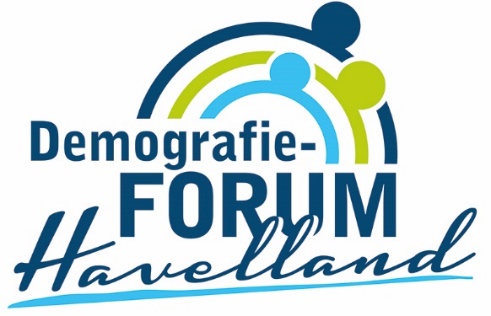 Es gibt nicht Gutes – 
außer 
man tut es 



				Vielen Dank für Ihre Aufmerksamkeit
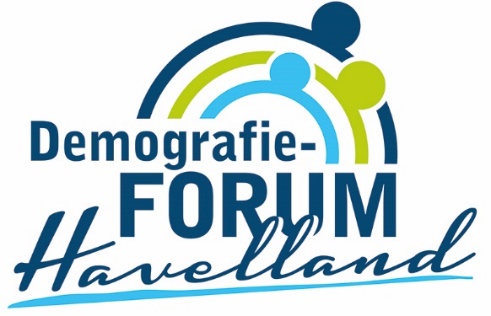 Weitere Förder-/Finanzierungsmöglichkeiten

Welcher Fördertopf passt für mein kleines/ ehrenamtliches Vorhaben?

Kleine lokale Initiativen (KLI) → https://www.lag-havelland.de/lag-projekte/

Kunst-/Kulturförderung → https://www.havelland.de/freizeit-kultur/kultur-sport-tourismus/kunst-kulturfoerderung/

Sportförderung →  https://www.havelland.de/sportfoerderung/

Veranstaltungen, Aktivitäten, Prozesse → https://www.mensch-havelland.de/

Lottomittel, FAPIQ, …